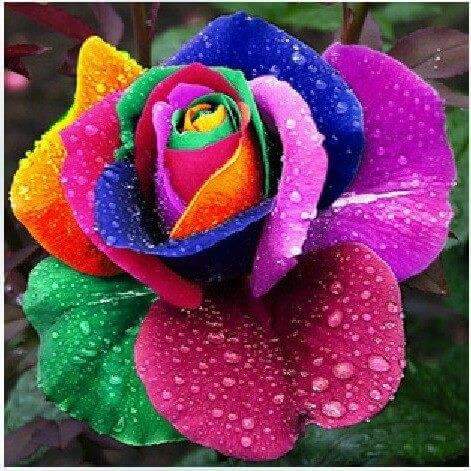 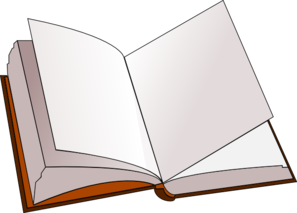 পরিচিতি
পাঠ        পরিচিতি
বিষয়: জীববিজ্ঞান (১ম পত্র)
শ্রেণি: একাদশ অধ্যায়: প্রথম
কন্টেন্ট ও ভিডিও সম্পাদনায়
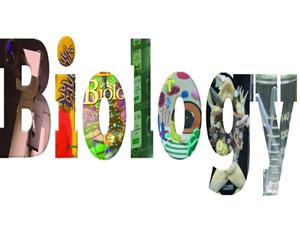 তাসলিমা আফরোজ
প্রভাষক (প্রাণিবিদ্যা)
এম.এস.সি ফাস্ট ক্লাশ (১ম)
আরামবাগ হাই স্কুল এন্ড কলেজ
আরামবাগ,মতিঝিল,ঢাকা-১০০০
taslima.afroz1@gmail.com
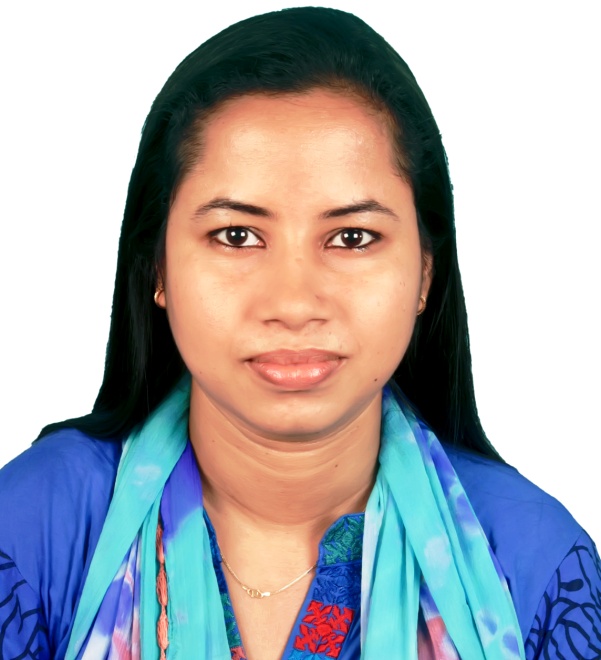 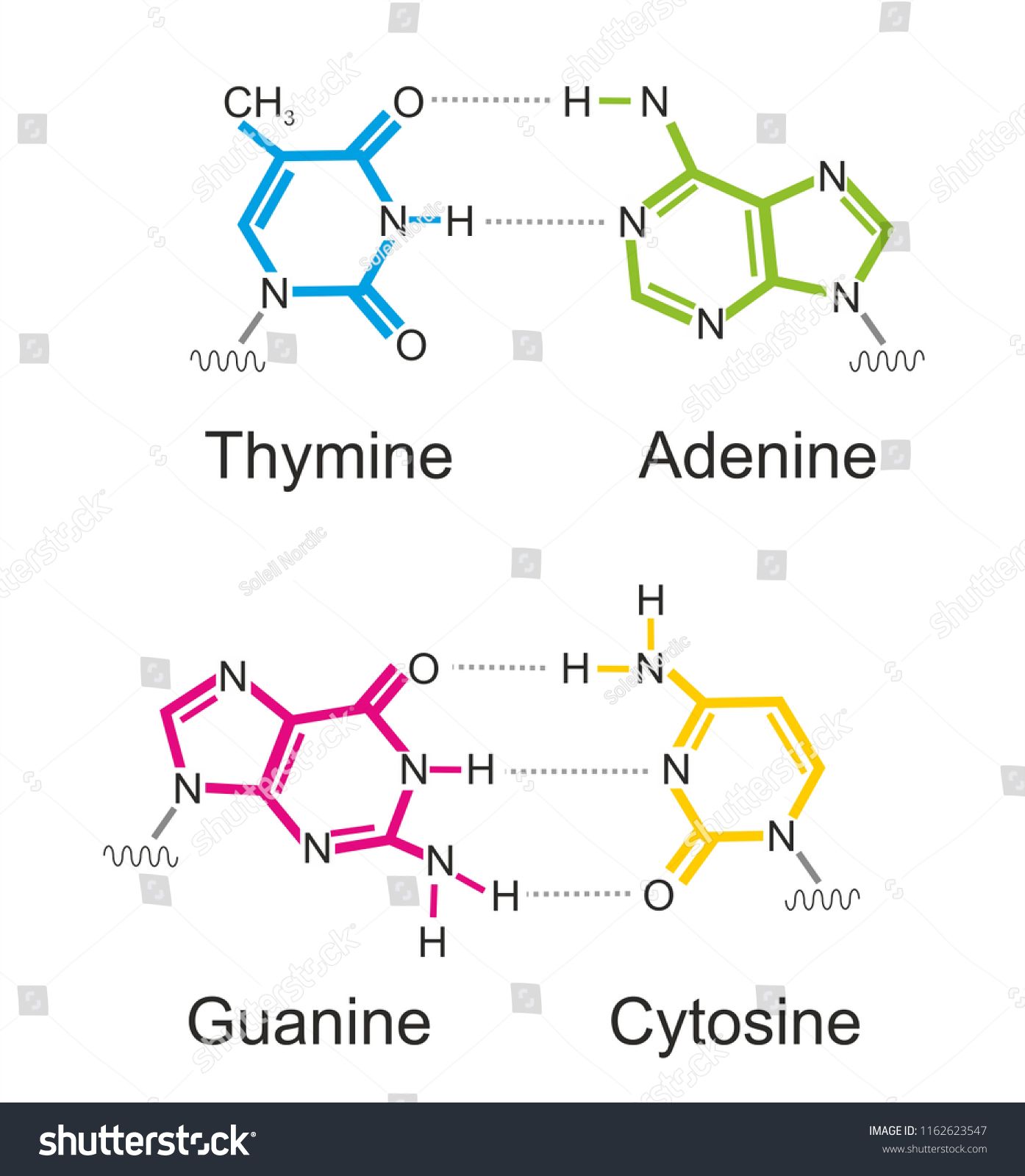 RNA
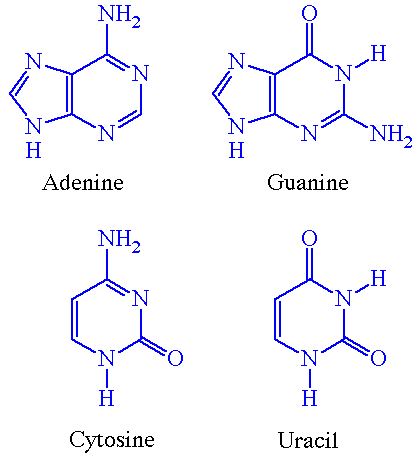 DNA
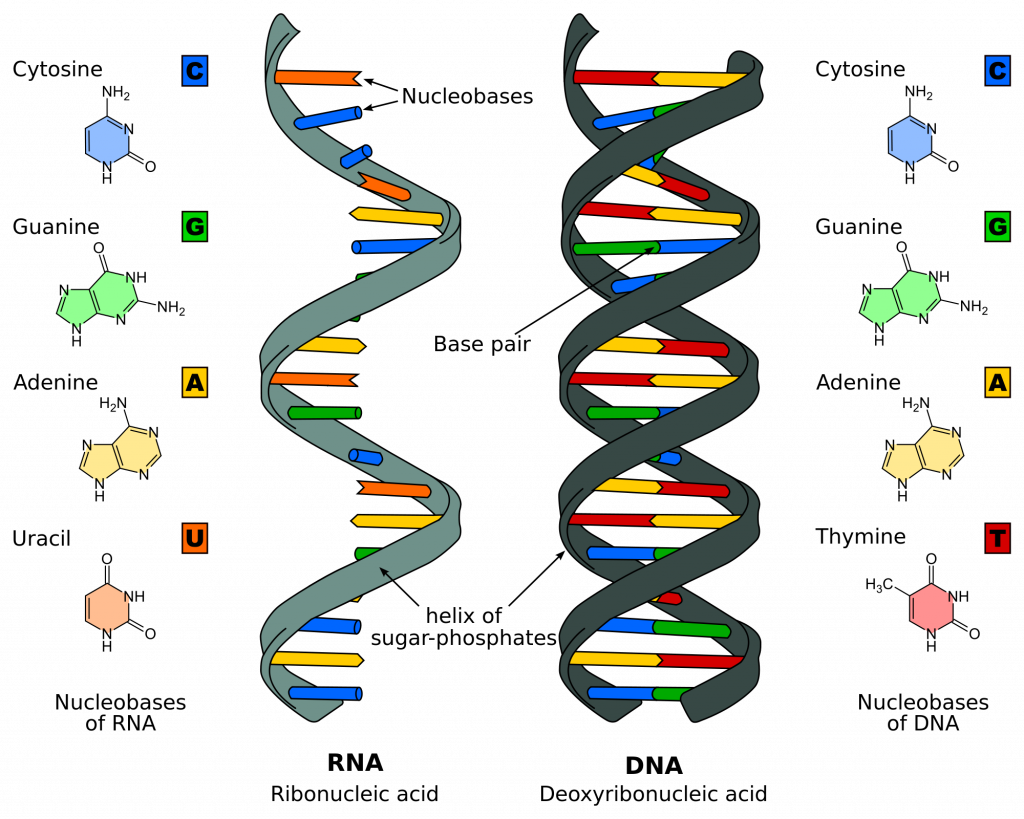 cvV wk‡ivbvg
Òwewfbœ cÖKvi wbDwK¬‡qvUvBW”
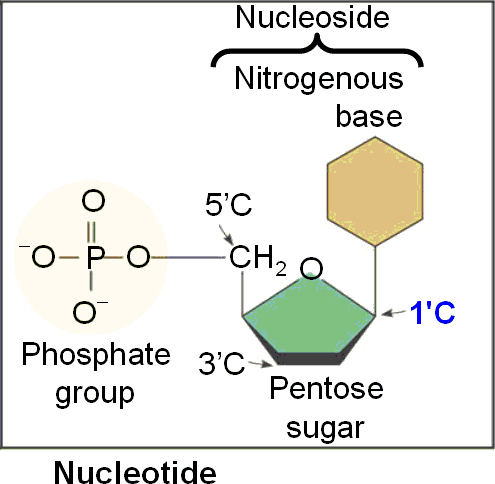 wkLbdj
wbDwK¬ImvBW, wbDwK¬UvBW, WvB wbDwK¬UvBWB,cwj wbDwK¬IUvBW Gi ms½v I MVb ej‡Z cvi‡e | 
wewfbœ cÖKvi wbDwK¬‡qvUvBW Gi  cÖKvi †f` wjL‡Z cvi‡e| ivB‡evR ïMvi, wW Aw·ivB‡evR ïMvi , ATP, ADP, f~wgKv wjL‡Z cvi‡e  I KvR wjL‡Z cvi‡e|
wWAw·ivB‡evR ïMvi Gi cÖKvi‡f`  wjL‡Z cvi‡e|
‡h‡b ivLv fv‡jv ................
wewfbœ cÖKvi wbDwK¬‡qvUvBW t 
ïMvi ivB‡evR n‡j- 
	AMP - A¨vwW‡bvwm‡bv g‡bvdm‡dU-A¨vwWwbb wbDwK¬‡qvUvBW 
			(A¨vwWwbwjK A¨vwmW) 
	GMP- ¸qv‡bvwmb g‡bvdm‡dU- ¸qvwbb wbDwK¬‡qvUvBW 
			(¸qvwbwjK A¨vwmW) 
	CMP- mvBwUwWb g‡bvdm‡dU- mvB‡Uvwmb wbDwK¬‡qvUvBW 
			(mvBwUwWwjK A¨vwmW) 
	UMP- BDwiwWb g‡bvdm‡dU- BDivwmj wbDwKqvUvBW 
			(BDwiwWwjK A¨vwmW)
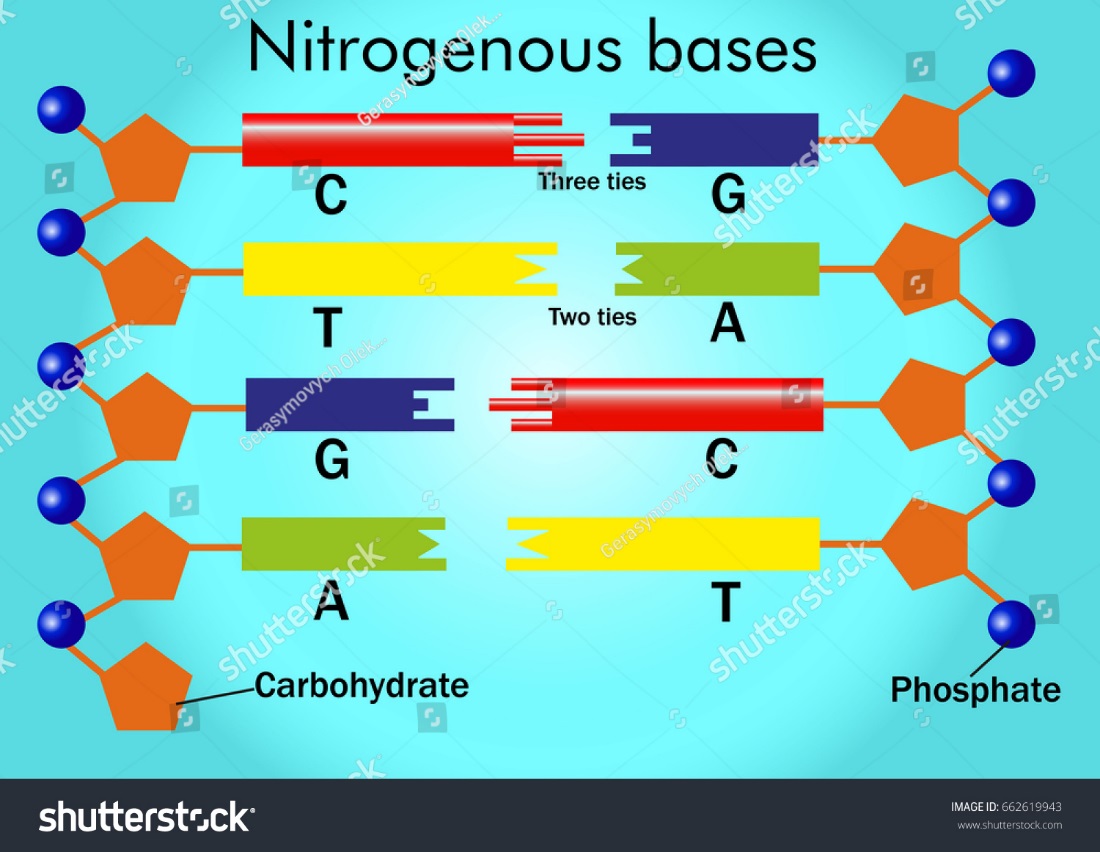 ïMvi wWAw·ivB‡evR n‡j- dAMP -wWAw· A¨vwW‡bvwmb g‡bvdm‡dU- A¨vwWwbb wWAw·wbDwK¬‡qvUvBW 			(wWAw·A¨vwWwbwjK A¨vwmW)
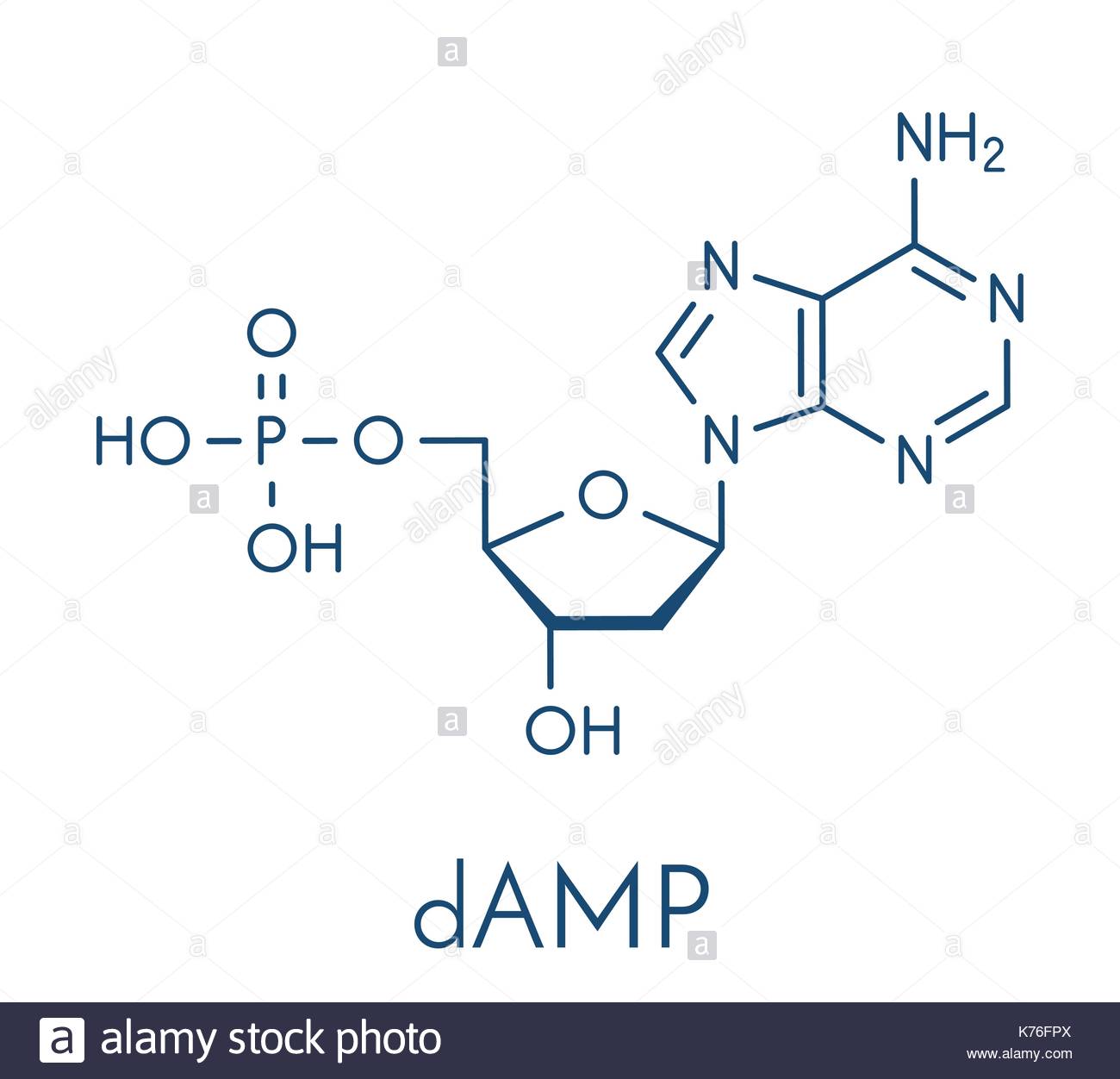 dGMP- wWAw· ¸qv‡bvwmb g‡bvdm‡dU- ¸qvwbb wWAw·wbDwK¬‡qvUvBW (wWAw·¸qvwbwjK A¨vwmW) dCMP- wWAw· mvBwUwWb g‡bvdm‡dU- mvB‡Uvwmb wWAw·wbDwK¬‡qvUvBW (wWAw·mvBwUwWwjK A¨vwmW)
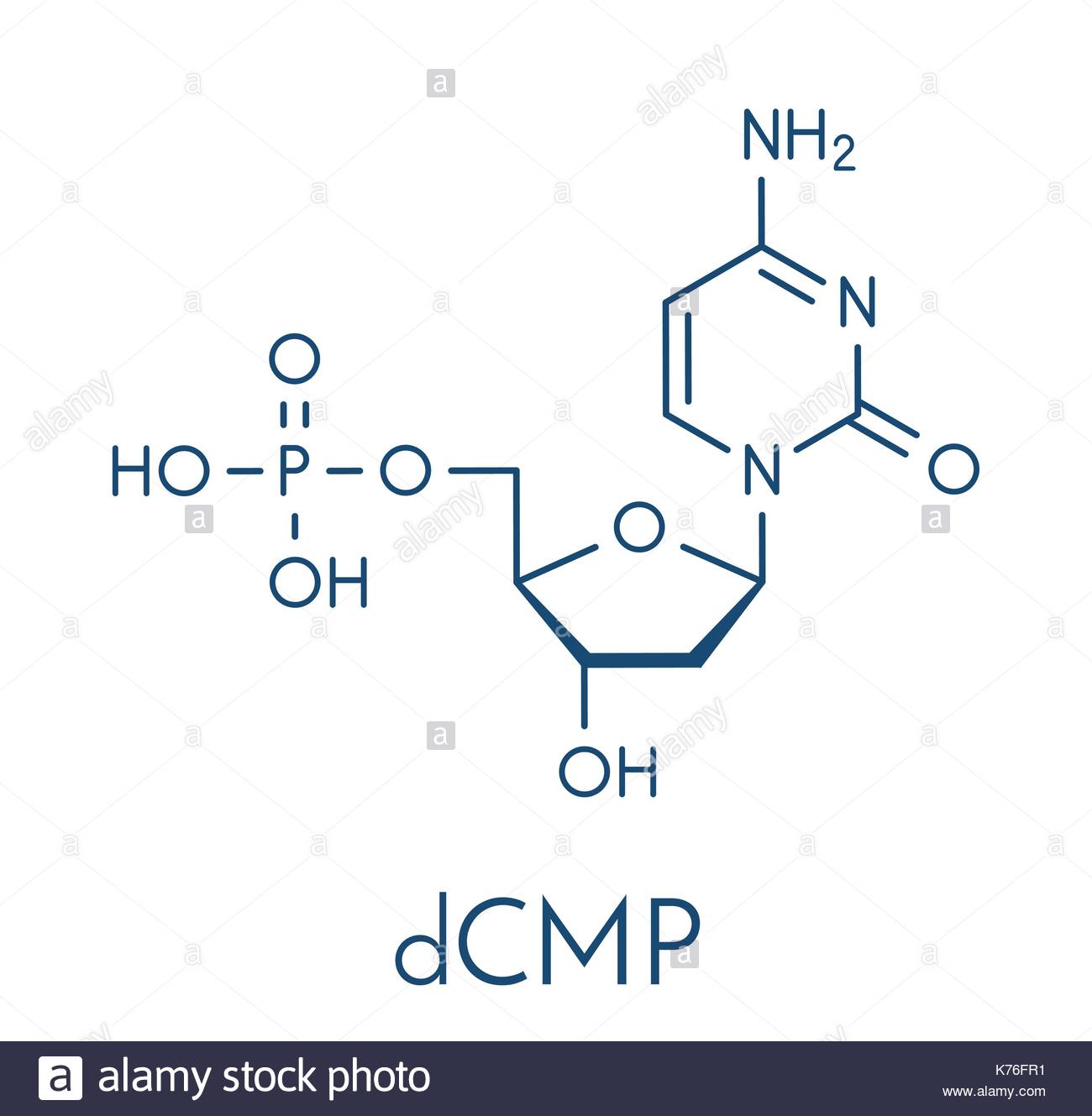 ïMvi wWAw·ivB‡evR n‡j- dTMP- wWAw· _vBwgwWb g‡bvdm‡dU- _vBwgb wWAw·wbDwK¬‡qvUvBW(wWAw·_vBwgwWwjK A¨vwmW) ÿvi‡Ki (wbDwK¬‡qvmvB‡Wi) bvgvbymv‡i wbDwK¬‡qvUvB‡Wi bvgKib Kiv nq|
ïMvi wWAw·ivB‡evR n‡j- dAMP -wWAw· A¨vwW‡bvwmb g‡bvdm‡dU- A¨vwWwbb wWAw·wbDwK¬‡qvUvBW 			(wWAw·A¨vwWwbwjK A¨vwmW)   dGMP- wWAw· ¸qv‡bvwmb g‡bvdm‡dU- ¸qvwbb wWAw·wbDwK¬‡qvUvBW 				(wWAw·¸qvwbwjK A¨vwmW) dCMP- wWAw· mvBwUwWb g‡bvdm‡dU- mvB‡Uvwmb wWAw·wbDwK¬‡qvUvBW 			(wWAw·mvBwUwWwjK A¨vwmW) dTMP- wWAw· _vBwgwWb g‡bvdm‡dU- _vBwgb wWAw·wbDwK¬‡qvUvBW 				(wWAw·_vBwgwWwjK A¨vwmW) ÿvi‡Ki (wbDwK¬‡qvmvB‡Wi) bvgvbymv‡i wbDwK¬‡qvUvB‡Wi bvgKib Kiv nq|
GKwU wbDwK¬‡qvUvB‡W GKwU dm‡dU hy³ _v‡K Gi mv‡_ AviI GK ev GKvwaK dm‡dU hy³ n‡Z cv‡i | 
Gfv‡e dm‡dU mshyw³i gva¨‡g AMP ‡_‡K ADP, ADP ATP ‡_‡K m„wó nq
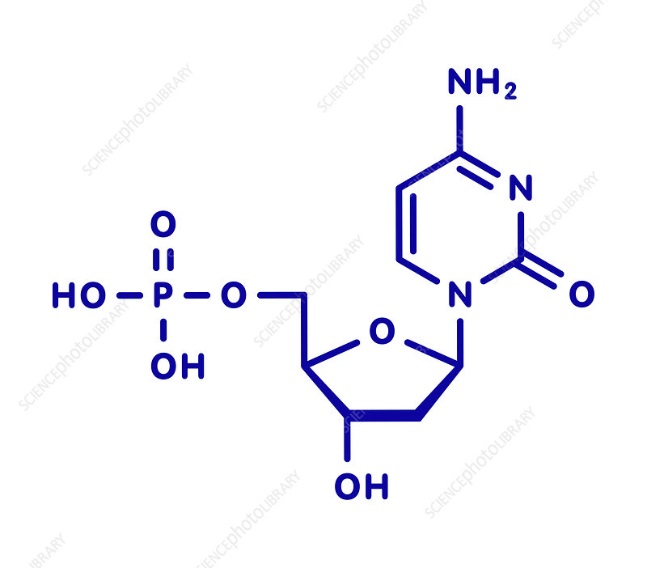 AMP - A¨vwW‡bvwmb g‡bvdm‡dU    + P = ADP; 		
ADP+P = ATP
 GMP- ¸qv‡bvwmb g‡bvdm‡dU       + P = GDP; 		
GDP+P = GTP
 CMP- mvBwUwWb g‡bvdm‡dU         + P = CDP; 		
CDP+P = CTP
 UMP- BDwiwWb g‡bvdm‡dU         + P = UDP; 		
UDP+P = UTP
KvR 

wbDwK¬‡qvUvBW ¸‡jv DNA Gi RNA Gi g~j KvVv‡gv ˆZix 
wecv‡K ( NAD+ Ges  NADP+), 
†cÖvwUb ms‡køl‡b(GTP), 
k¦m‡b(ATP),
dm‡dvwjwcW ms‡køl‡b (GTP) we‡kl f‚wgKv cvjb K‡i|
WvBwbDwK¬‡qvUvBWt GKwU wbDwK¬‡qvUvB‡Wi mv‡_ Av‡iKwU wbDwK¬‡qvUvBW hy³ n‡j Zv‡K WvBwbDwK¬‡qUvB  e‡j| GLv‡b 1g wbDwK¬‡qvUvB‡Wi †c‡›UvR ïMv‡ii 5 bs Kve©‡bi mv‡_ Ges 2q wbDwK¬‡qvUvB‡Wi †c‡›UvR ïMv‡ii  5bs Kve©‡bi mv‡_ 2q wbDwK¬‡qvUvB‡Wi †c‡›UvR ïMv‡ii  3 bs Kve©‡bi mv‡_ hy³ nq|
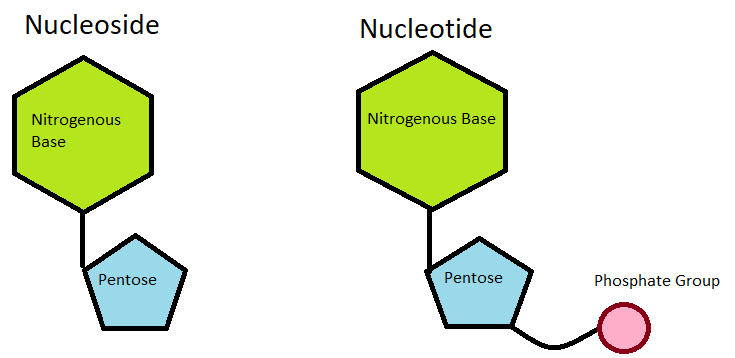 A‡bK¸‡jv wbDwK¬‡qvUvBW 5© †_‡K 3© AbygyLx n‡q ci¯úi dm‡dv –WvBGóvi eÜbxi mvnv‡h¨ hy³ n‡q GKwU j¤^ ˆiwLK k„sL‡ji m„wó K‡i ZLb Zv‡K cwjwbDwK¬‡qvUvBW e‡j|  GB †PB‡b dm‡dU Aby  GKw`‡K c¨v‡›UvR ïMv‡ii 5bs Kve©‡bi mv‡_ hy³ _v‡K Aci w`‡K cv‡ki †c‡›UvR ïMv‡ii 3bs Kve©‡bi mv‡_ hy³ _v‡K|
DNA Abyi cÖwZwU GKK †nwj· ev m~Î GKwU cwjwbDwK¬UvBW †PBb
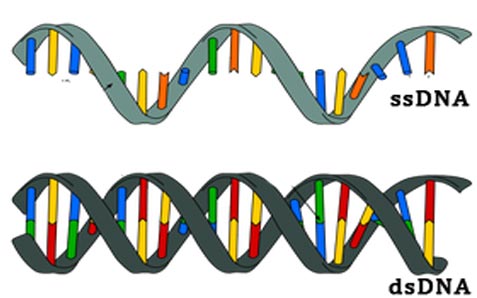 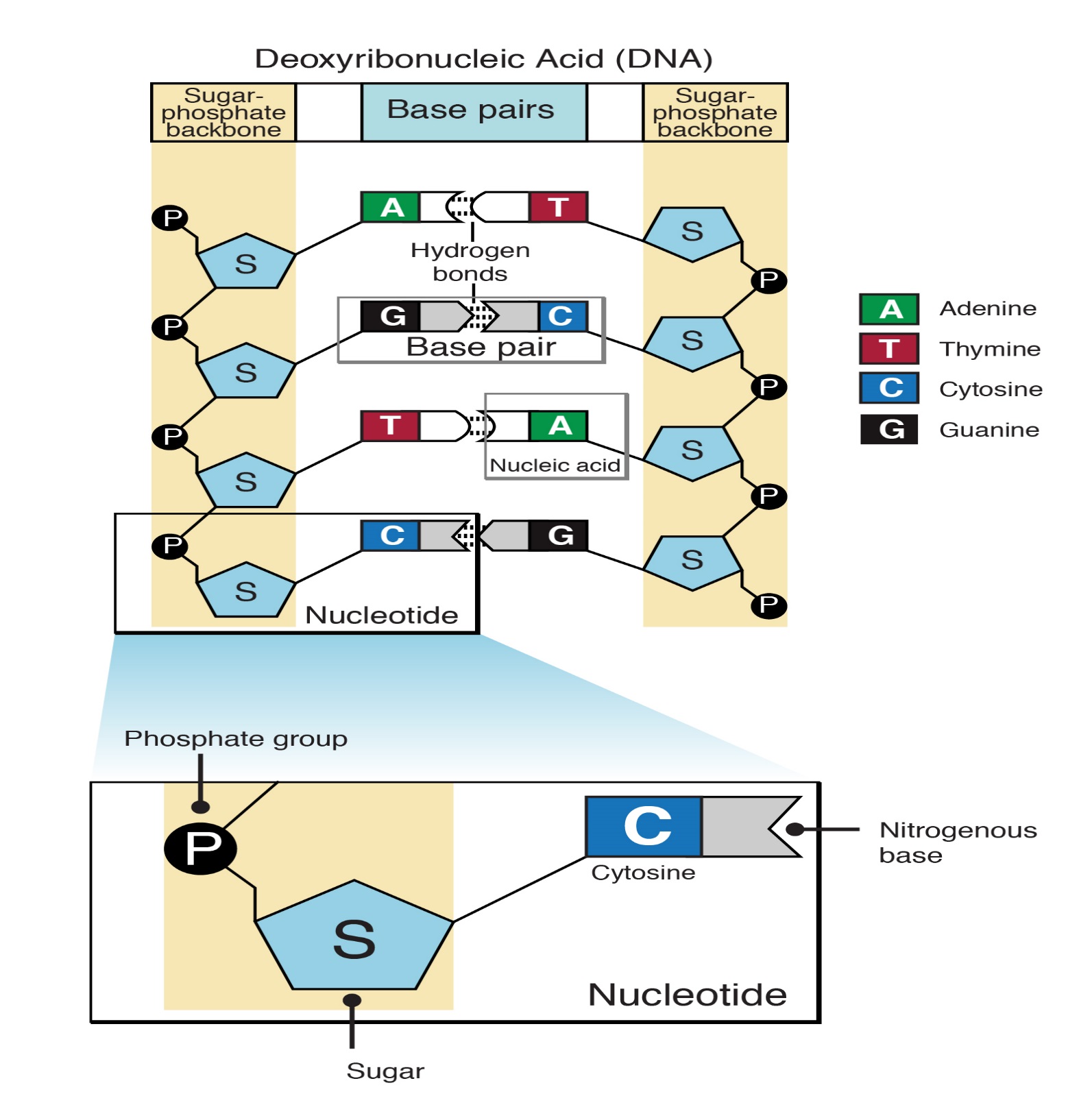 g~j¨vqb
WvBwbDwK¬‡qvUvBW I cwjwbDwK¬‡qvUvBW Gi g‡a¨ `ywU cv_©K¨ ej|
dm‡dU mshyw³i gva¨‡g AMP, ADP  ‡_‡K wK m„wó nq ?
evwoi KvR
Watson  Ges  Crick cÖ`Ë DNA Wvej †nwj· g‡Wj Abyhvqx  Gi wPwýZ wPÎ AsKb Ki|
ধন্যবাদ
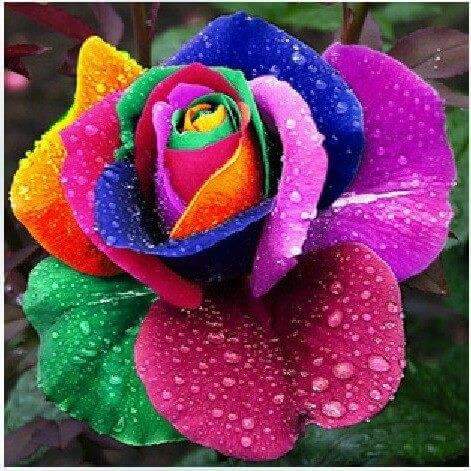